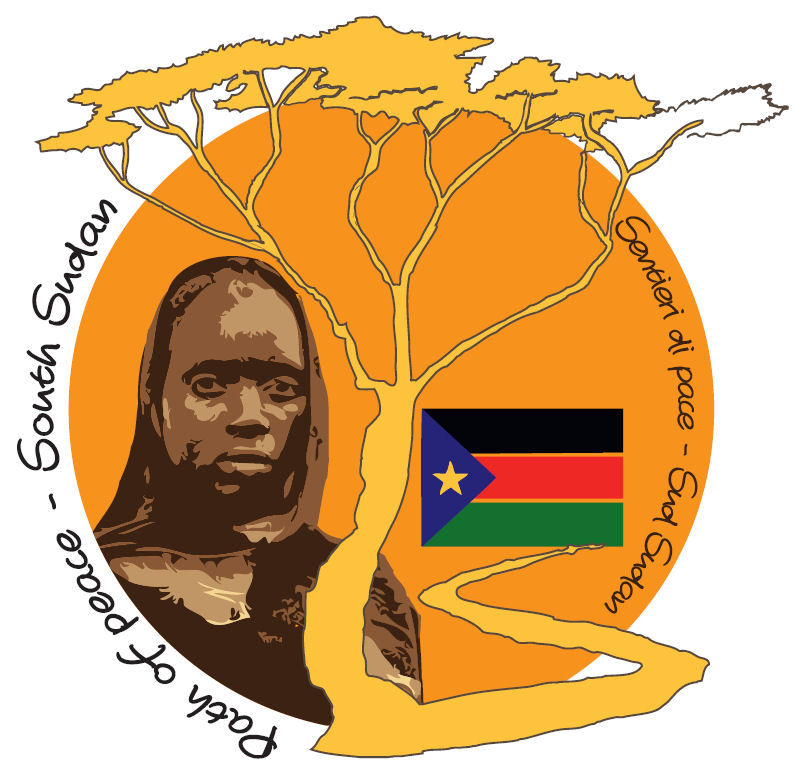 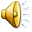 UN POZZO…….
UN TESORO
Il sacrificio per trovare dell’acqua
Il conforto della condivisione
La responsabilità verso la vita
Finalmente il POZZO  !!!!!!!
Fonte inestimabile….
Dispensatore di un bene prezioso
La gioia dell’acqua
Laudato sì, mi Signore, per sor'acqua, la quale è molto utile et hù mele et pretiosa et casta. SAN FRANCESCO D'ASSISI
Più ci saranno gocce d'acqua pulita, più il mondo risplenderà di bellezza. MADRE TERESA DI CALCUTTA
GRAZIE A TUTTI VOI !!!!!!
Sentieri di Pace SUD – SUDAN ringrazia tutti coloro che ci hanno sostenuto per la realizzazione di questo pozzo.
Contiamo sul vostro aiuto
GRAZIE.